Определи   вид  отделки  изделия
1
Р
Ю
Ш
А
О
Б
О
Р
К
А
2
А
П
П
Л
И
К
А
Ц
И
Я
3
В
О
Л
А
Н
4
Нажми номер.
Задание появится.
Нажми еще раз.
Задание исчезнет.
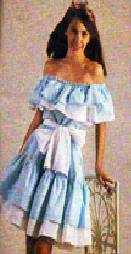 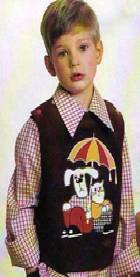 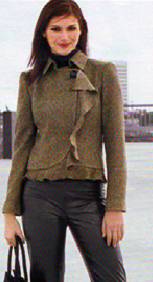 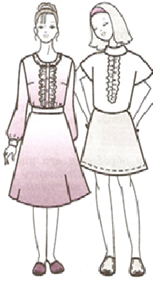 Слова подсказки:
волан, аппликация, оборка, рюша
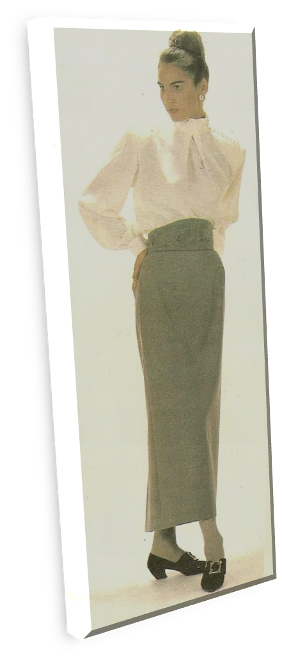 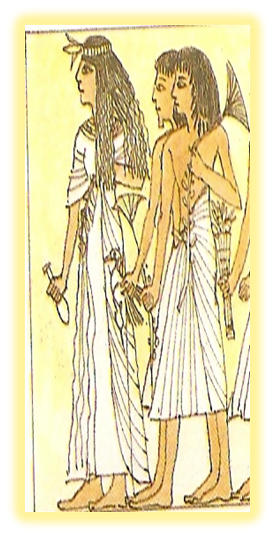 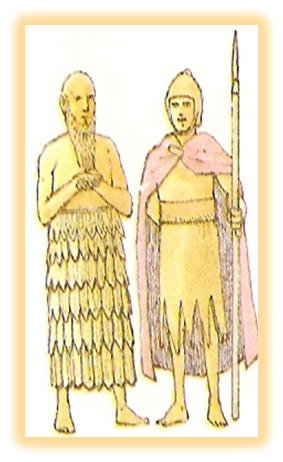 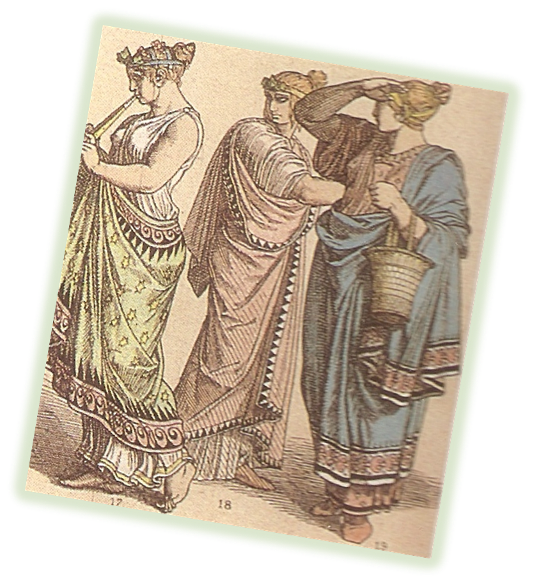 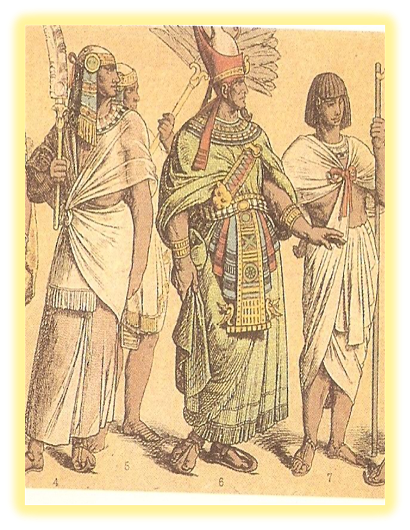 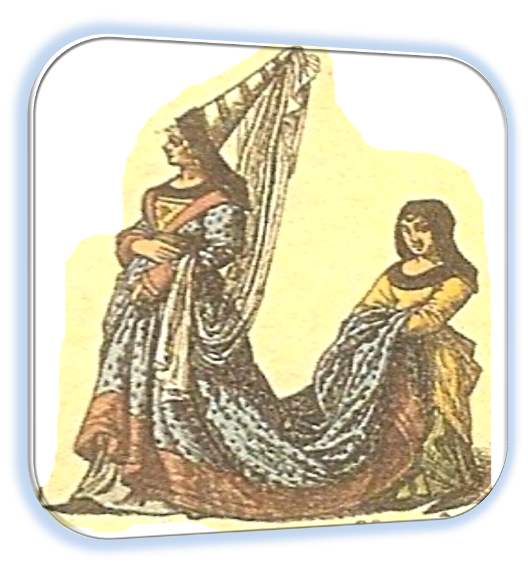 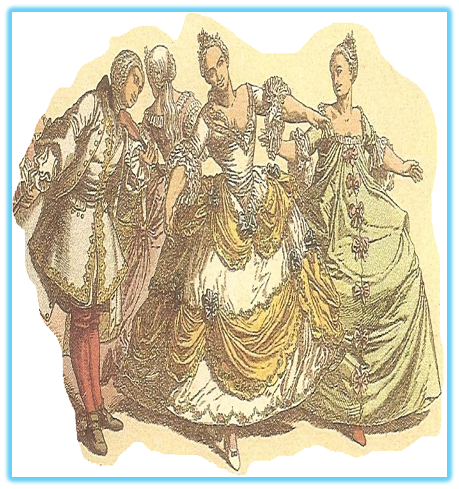 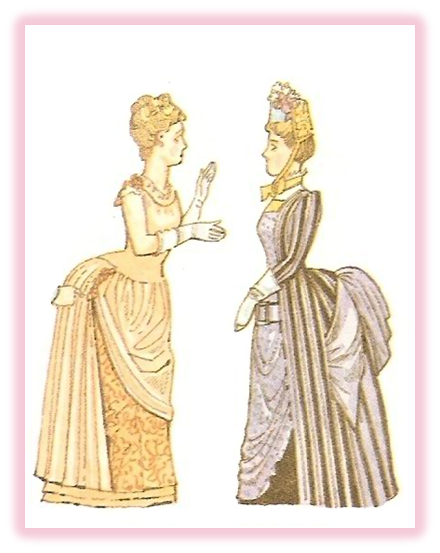 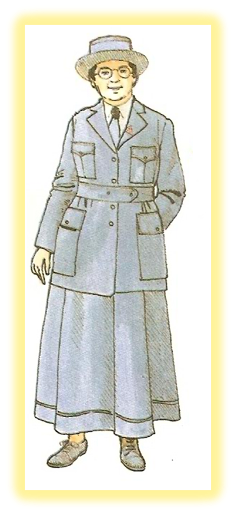 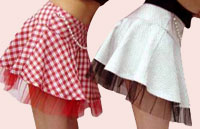 С какого этапа начинается изготовление швейного изделия?
Первый этап в изготовлении швейного изделия – снятие мерок.
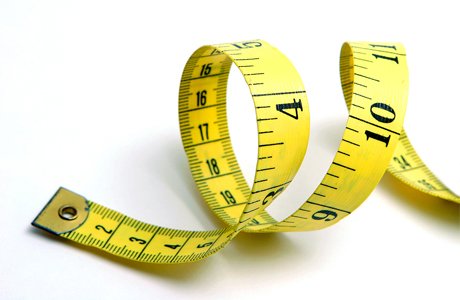 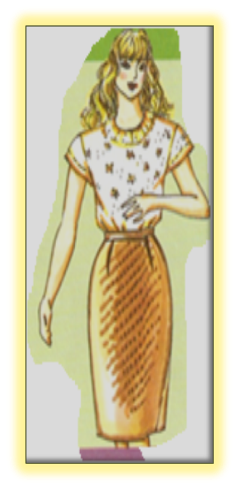 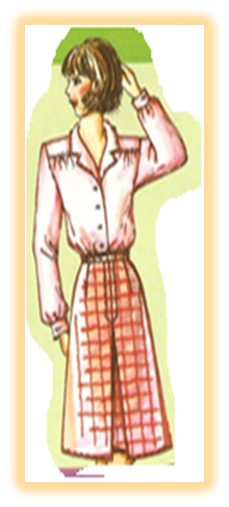 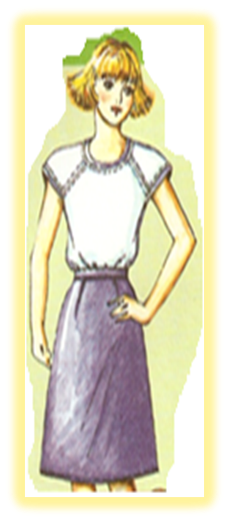 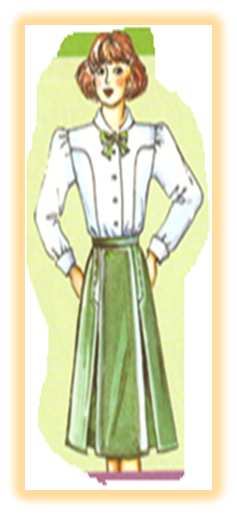 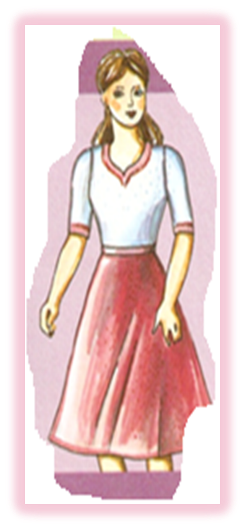 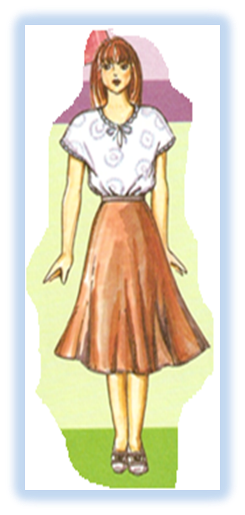 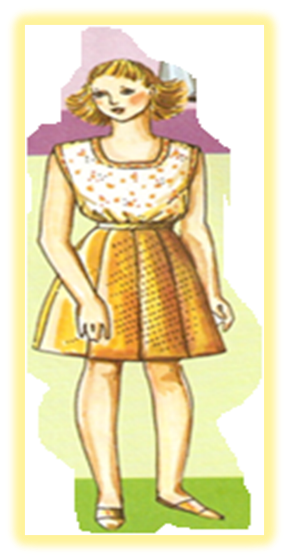 Для чего необходимо снимать мерки?
Чтобы изделие соответствовало размеру человека.

Чтобы юбка хорошо сидела на фигуре.
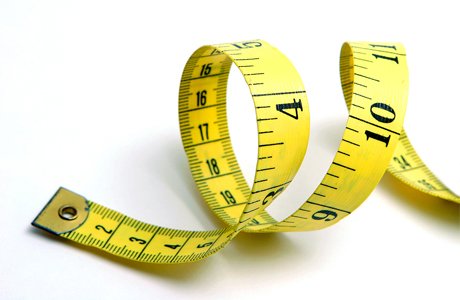 На что повлияет правильное снятия мерок?
На качество готового изделия
Как необходимо выполнять работу?
Необходимо снимать мерки правильно, точно.
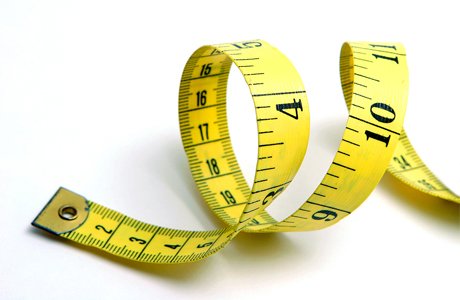 Тема урока:
Снятие мерок и построение чертежа основы прямой юбки
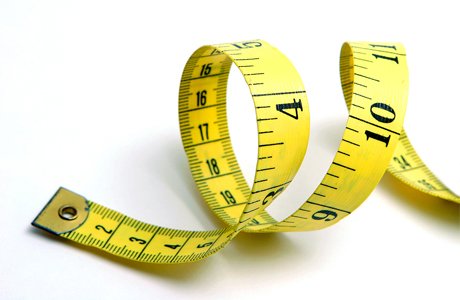 Цель урока:
Освоить основные приёмы снятия мерок
Снять мерки
Построить чертеж прямой юбки
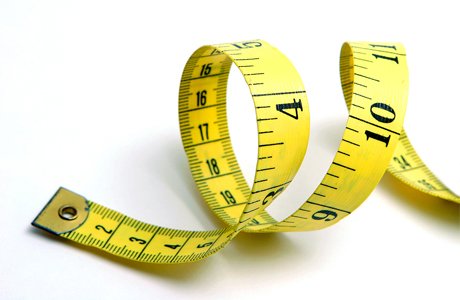 Юбка
«Женская одежда от талии книзу, а также соответствующая часть платья»

Сергей Иванович Ожегов
«
Найдите юбку
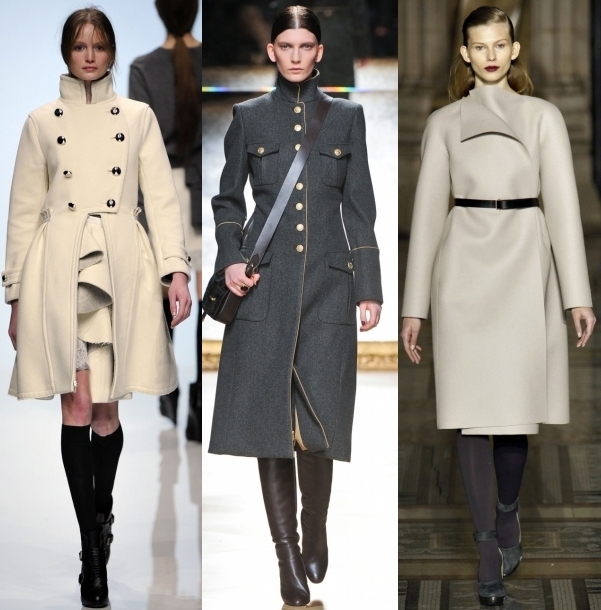 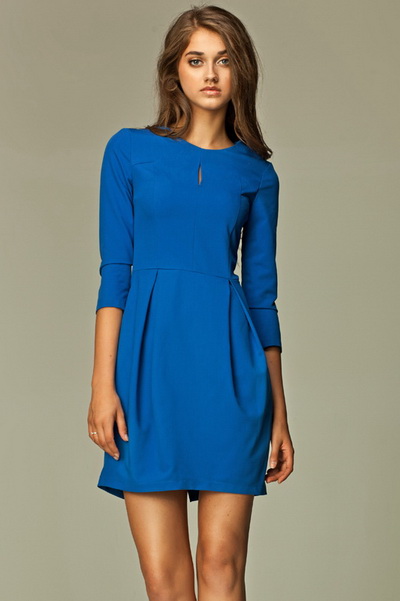 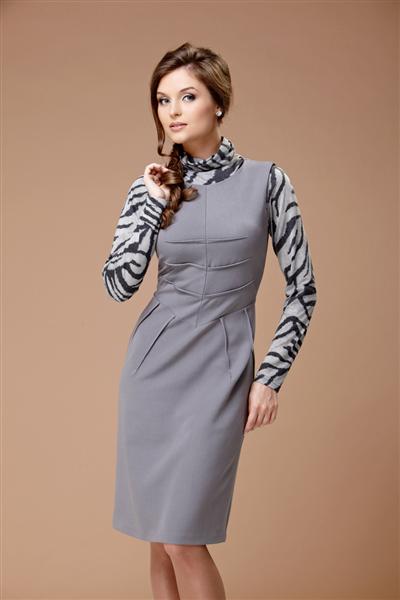 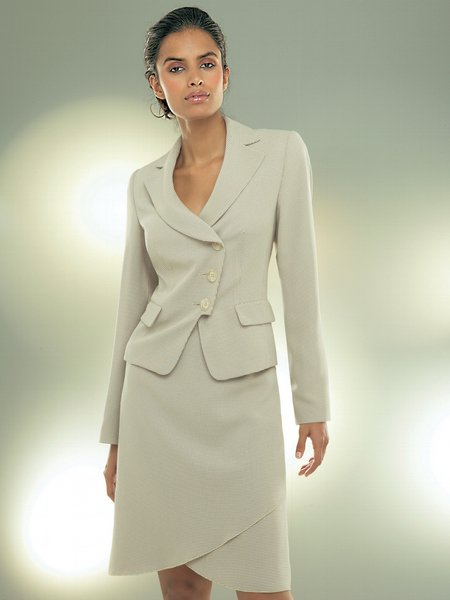 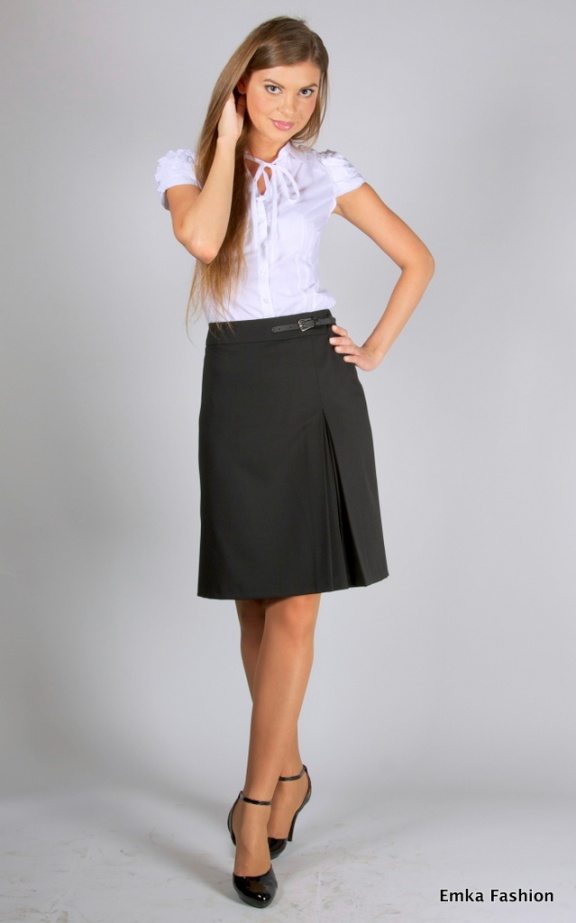 А
Д
Б
Г
В
Юбка МОЖЕТ СЛУЖИТЬ
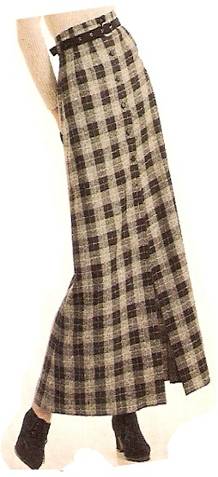 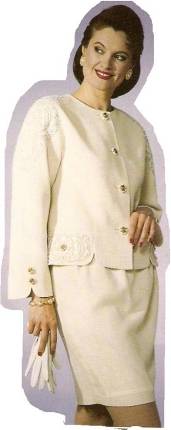 частью платья
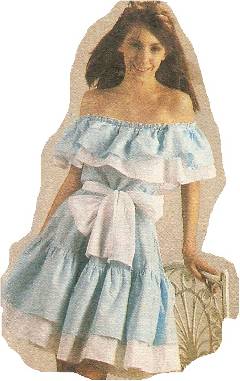 самостоятельным видом одежды
составлять часть комплекта
Виды одежды по способу носки
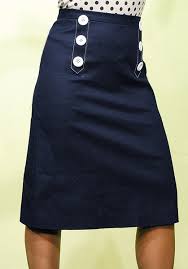 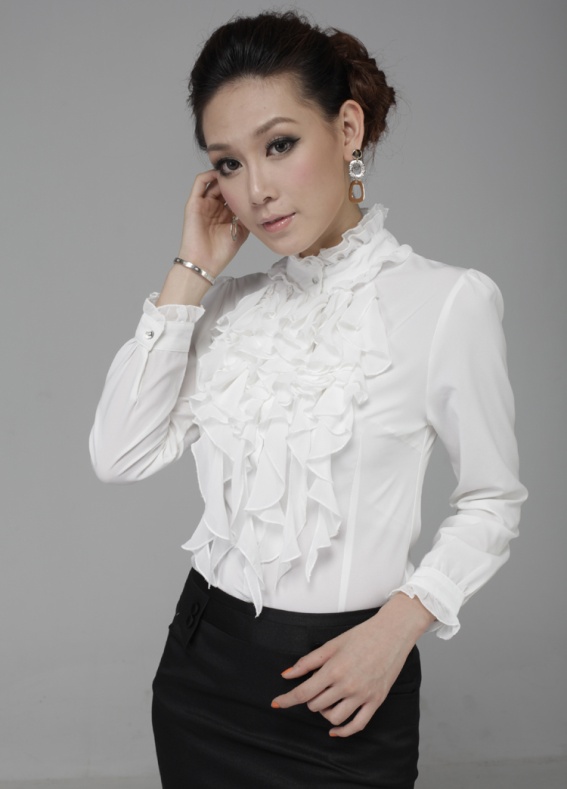 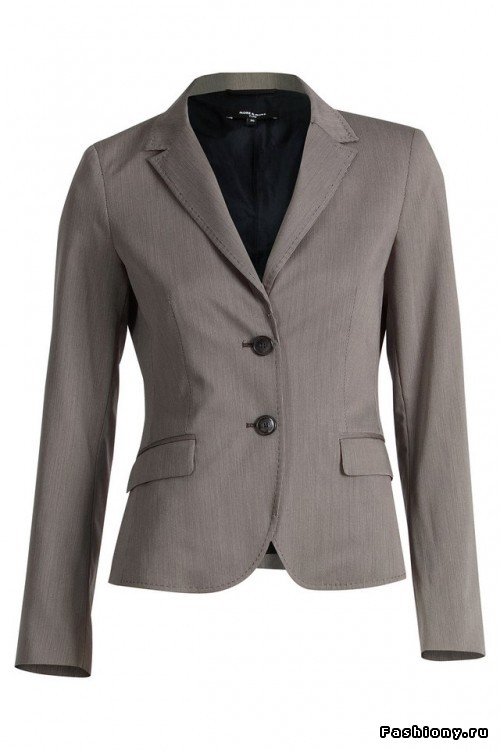 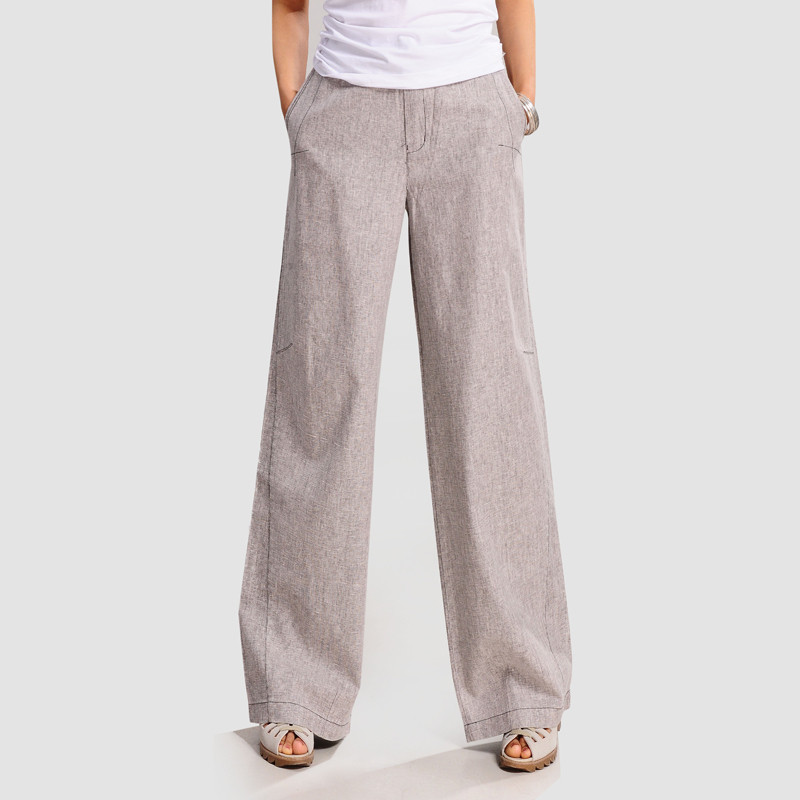 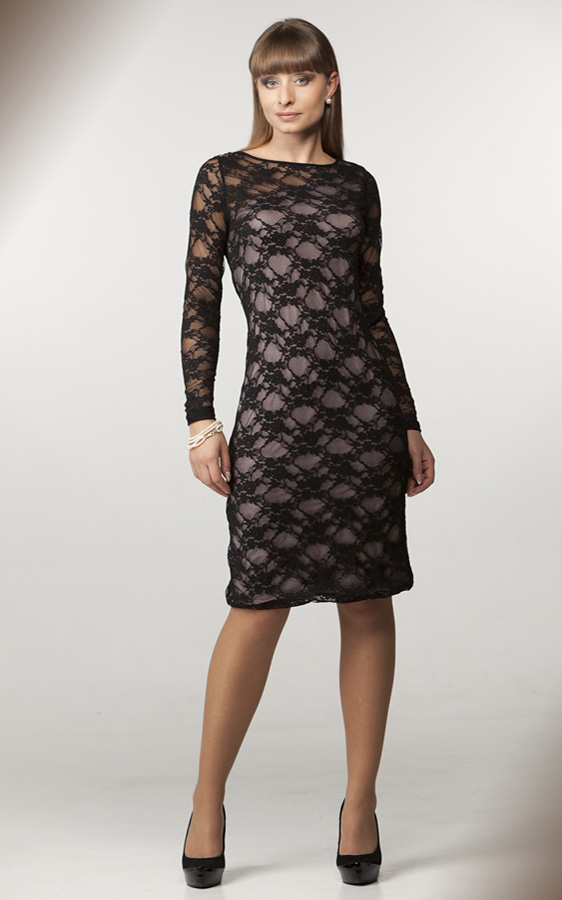 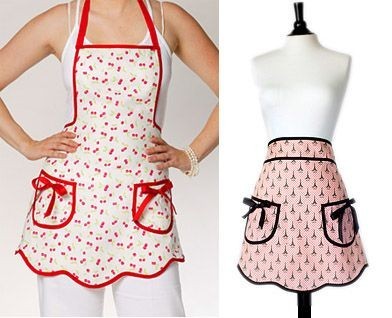 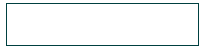 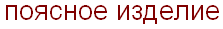 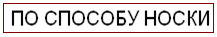 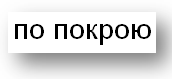 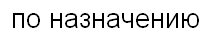 ЮБКА
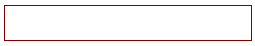 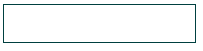 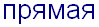 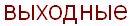 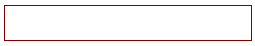 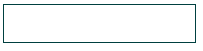 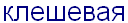 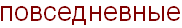 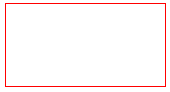 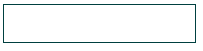 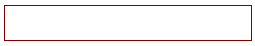 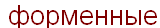 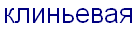 ОДИН ИЗ ВИДОВ ЛЕГКОЙ ОДЕЖДЫ
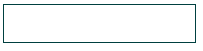 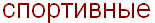 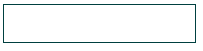 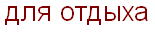 Задание
1.Одежда, которая держится на талии (поясе), называют
поясной.
К ней относятся:
юбки, брюки, шорты, фартук.
2.Одежда, которая держится на плечах, называют
плечевой.
К ней относятся:
платья, блузки, сарафаны, жилеты, пальто, плащи, куртки.
Покрой юбки
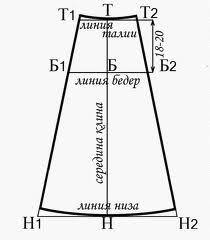 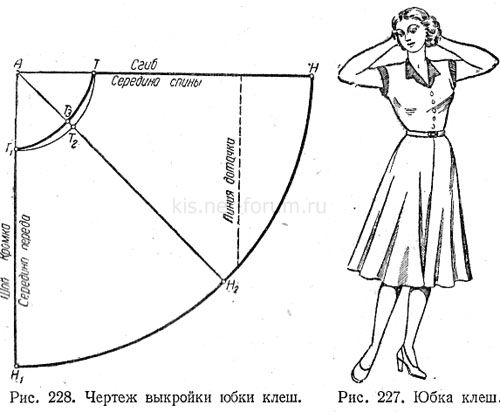 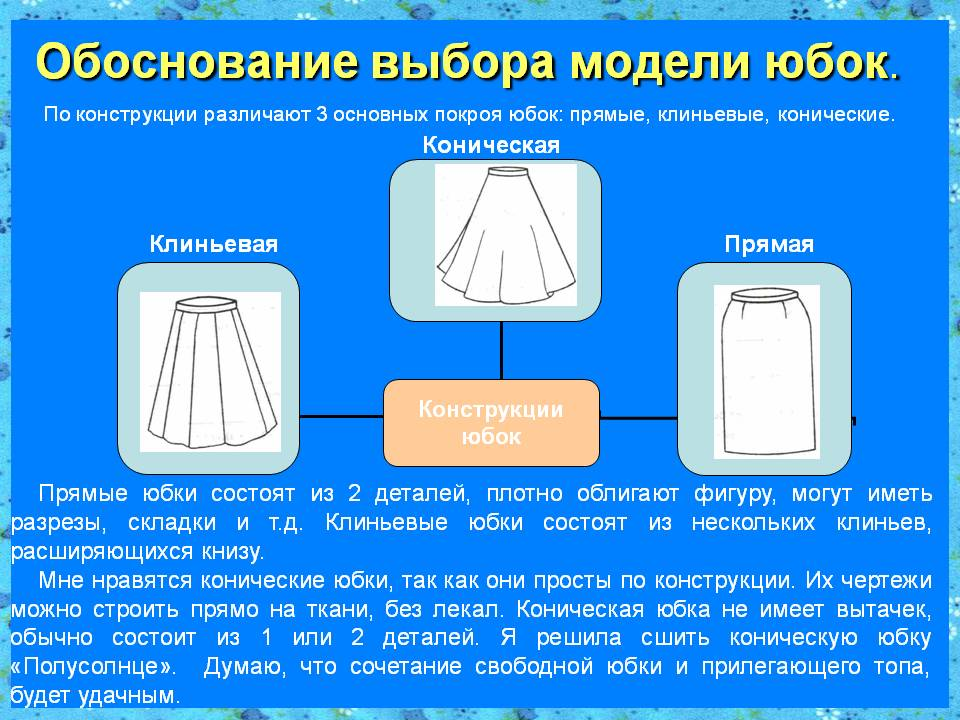 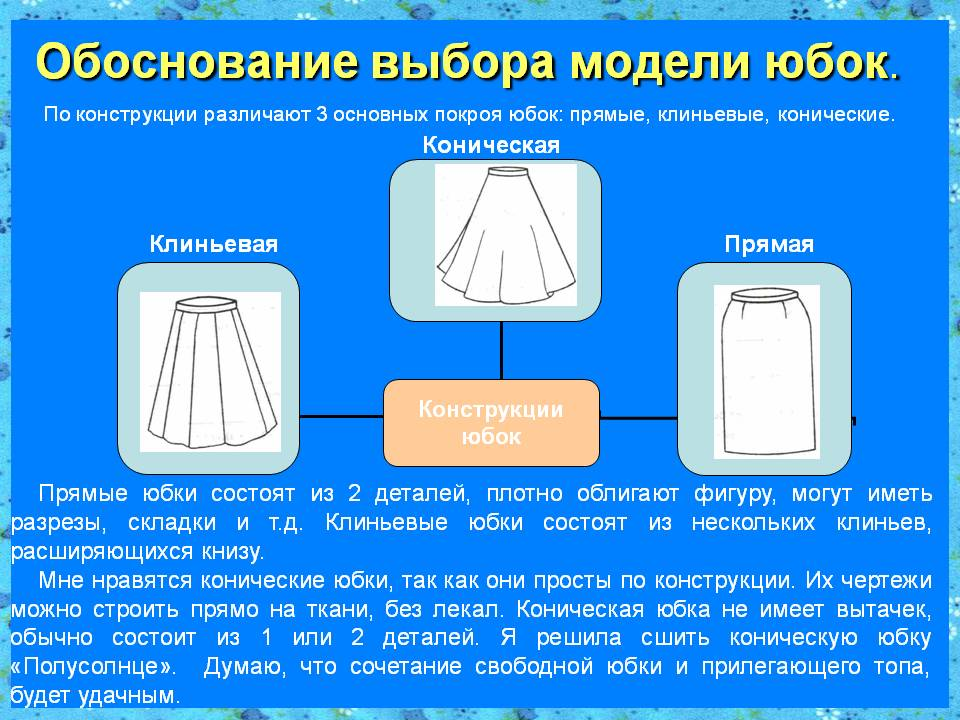 Клешевая юбка
Клиньевая  юбка
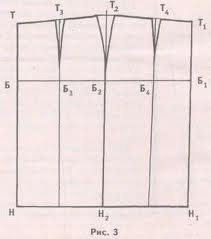 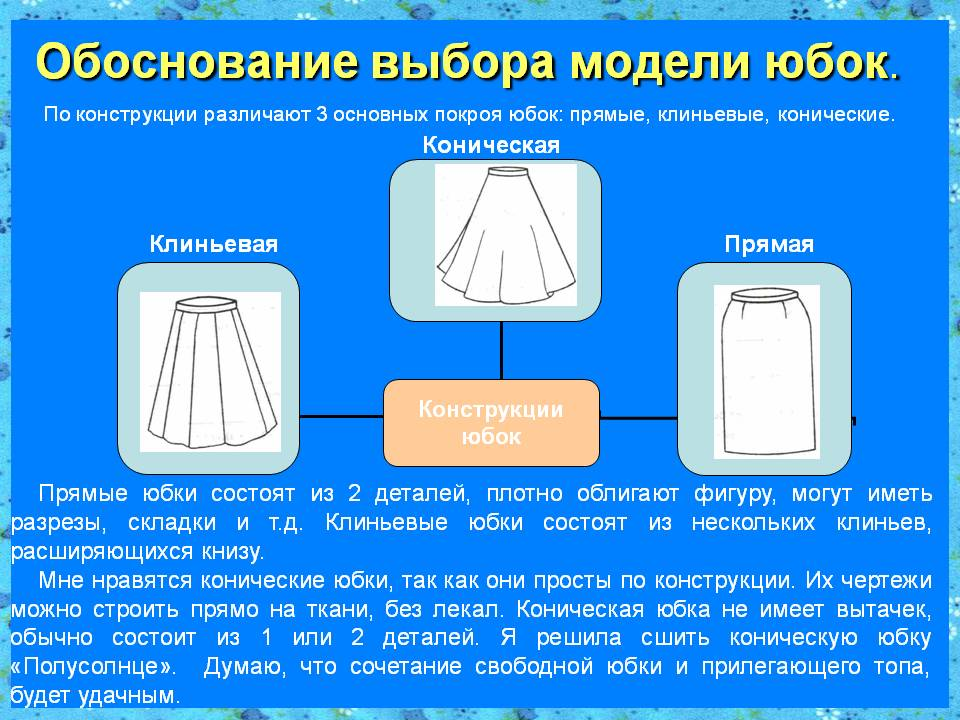 Прямая юбка
Клешевая юбка
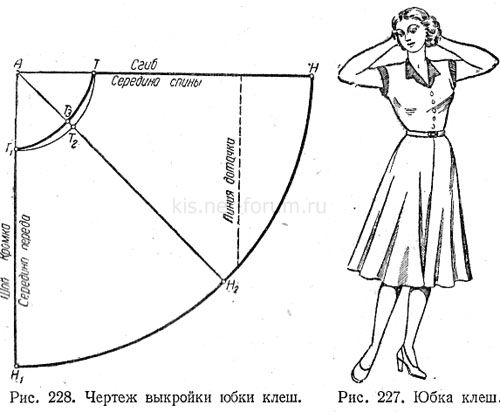 Самая простая по раскрою юбка 

Не имеет вытачек

Состоит из одной или двух деталей
Клешевая  юбка
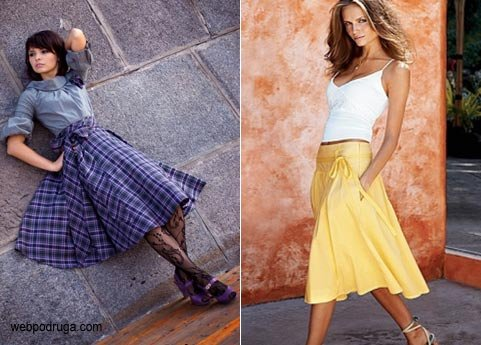 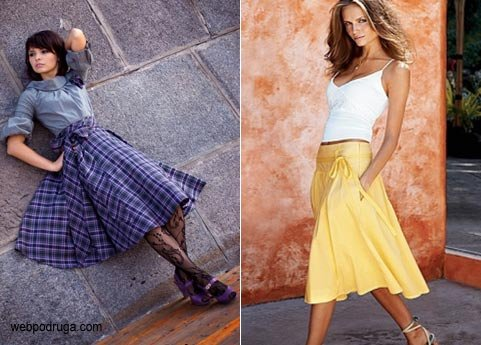 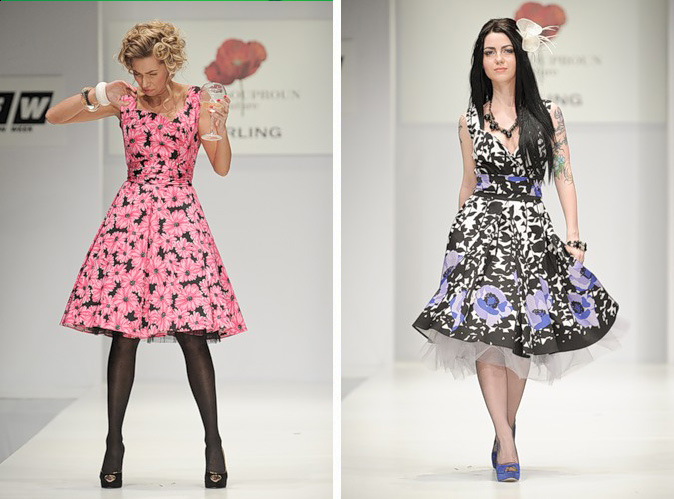 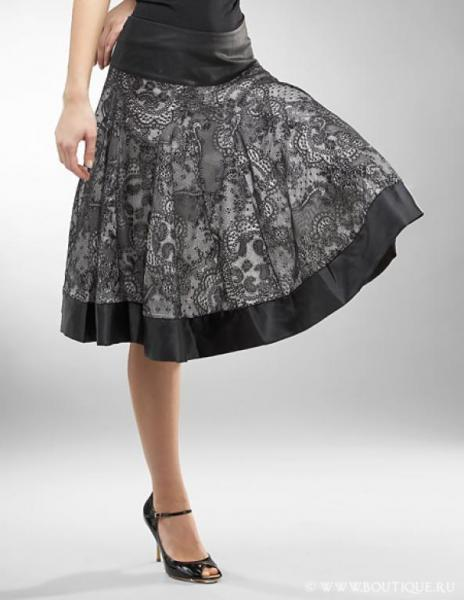 Клиньевая юбка
Состоит из нескольких одинаковых клиньев, расширяющихся книзу

Число клиньев лучше делать четным
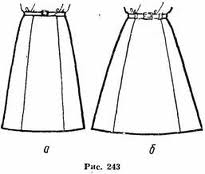 Клиньевая юбка
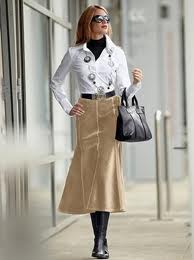 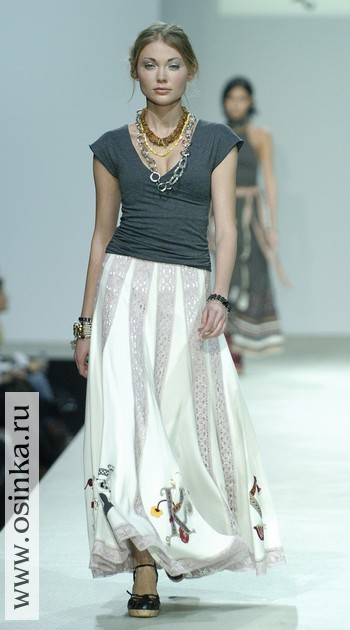 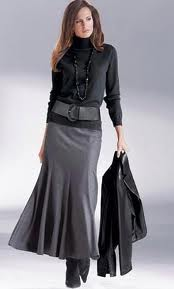 Прямая юбка
Состоит из двух деталей: переднего и заднего полотнищ

Заднее полотнище может быть цельнокроеное или со швом по середине
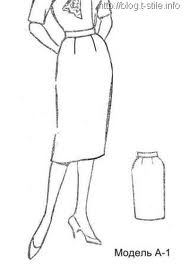 Прямая юбка
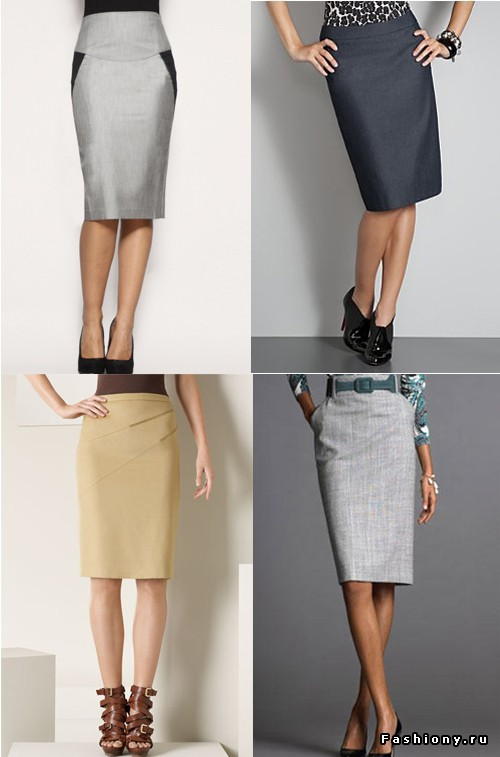 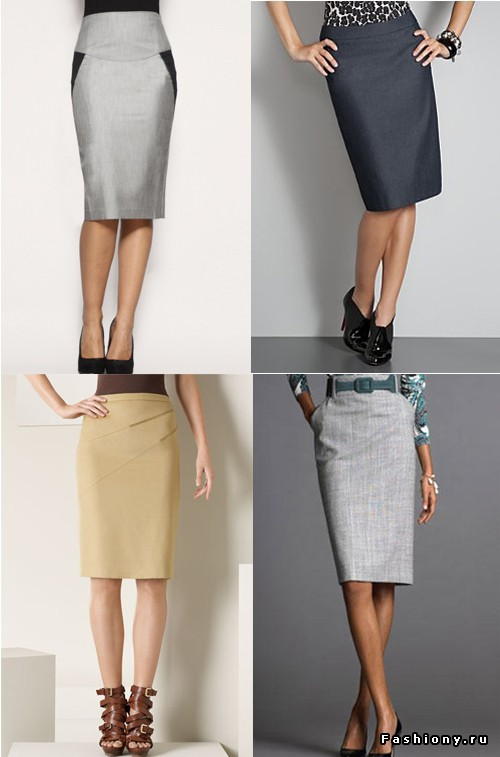 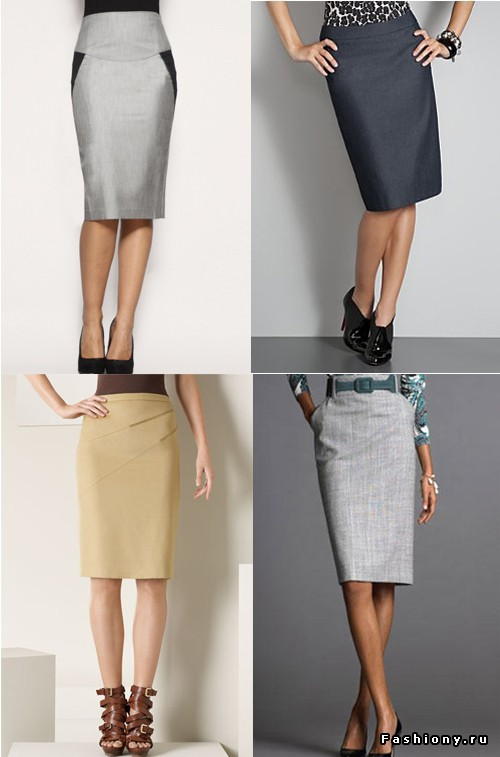 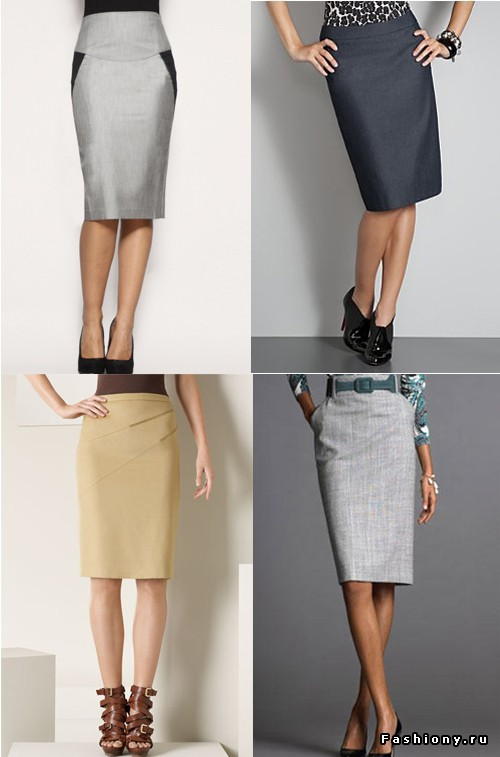 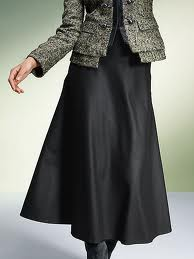 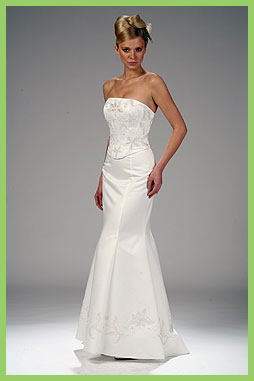 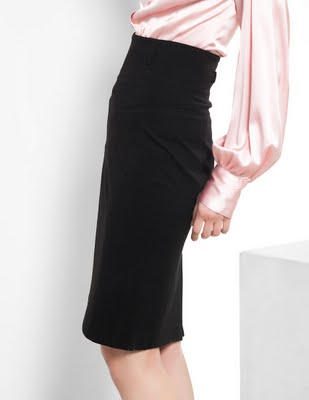 Б
А
В
Название деталей, контурных линий юбки
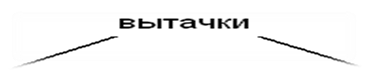 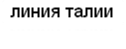 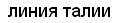 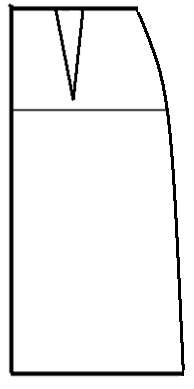 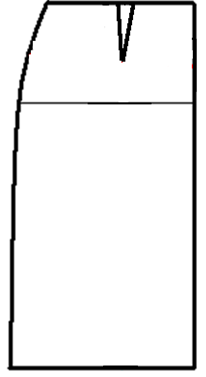 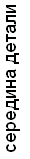 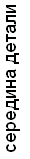 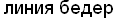 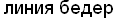 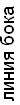 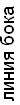 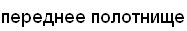 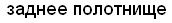 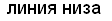 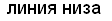 Мерки для построения чертежа юбки
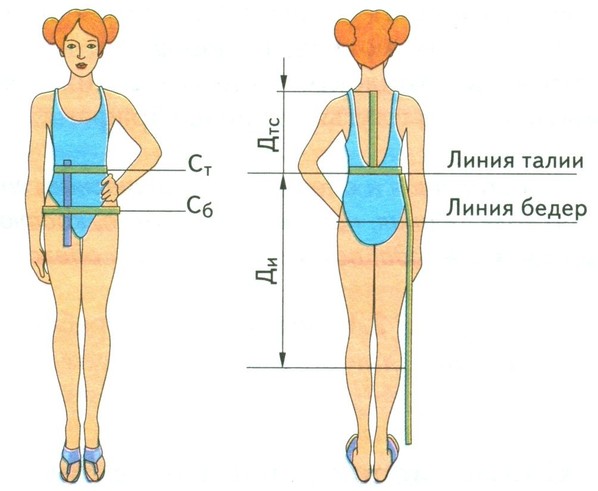 Полуобхват талии       Ст
Полуобхват бёдер        Сб
Длина изделия             Ди
Длина спины до талии                Дтс
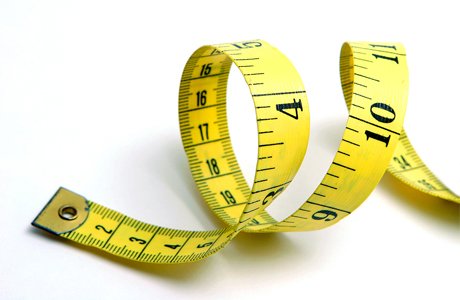 Правила снятия мерок
Мерки снимают по правой стороне фигуры. 
 Сначала снимают мерки обхватов, затем 	мерки 	длин. 
 Стоять надо прямо без напряжения.
 Одежда на теле человека, с которого 	снимают мерки должна быть легкой.
 Талию предварительно опоясать шнурком.
 При измерении сантиметровую ленту не 	натягивать и не ослаблять. 
 Мерки длины записывают полностью, мерки 	ширины и обхватов в половинном 	размере, так как чертеж строят на 	половину фигуры.
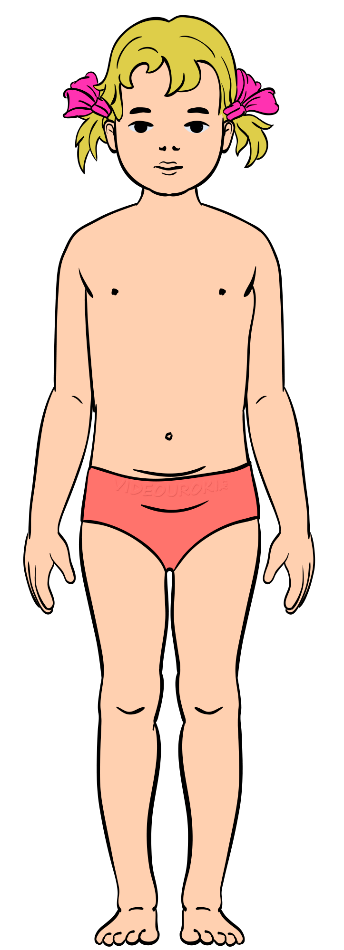 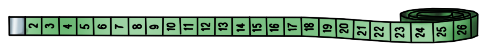 Таблица мерок
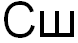 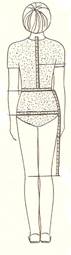 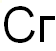 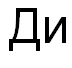 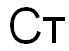 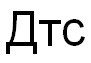 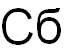 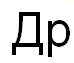 Прибавка на свободу облегания
Прибавки обозначают буквой П.
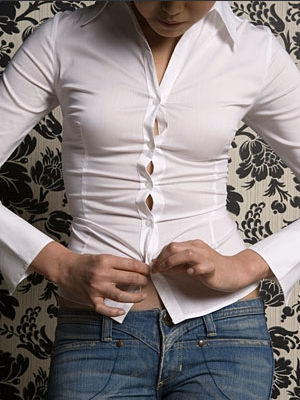 Пт – прибавка по линии талии = 1.0 см 
Пб – прибавка по линии бёдер = 3.0 см
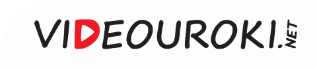 Таблица моих мерок
Построение сетки
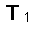 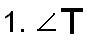 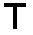 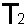 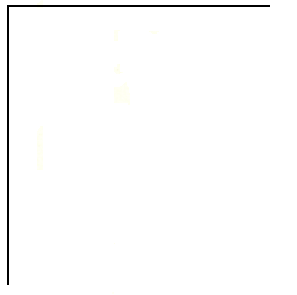 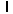 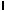 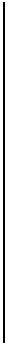 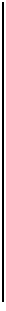 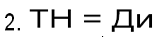 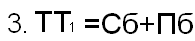 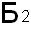 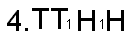 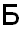 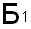 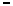 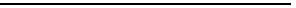 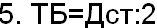 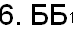 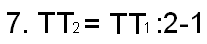 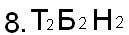 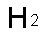 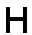 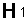 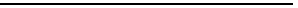 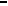 Определение положения вытачек на переднем и заднем полотнище
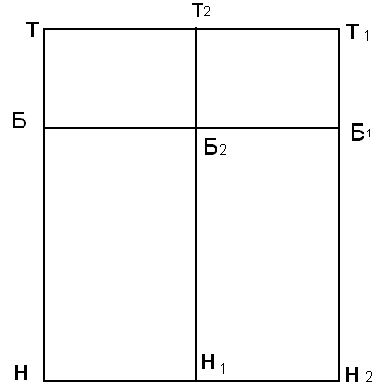 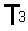 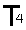 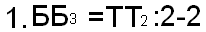 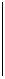 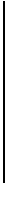 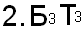 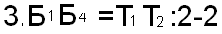 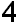 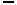 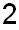 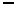 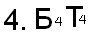 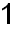 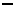 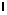 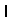 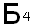 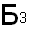 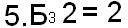 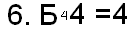 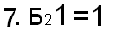 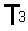 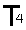 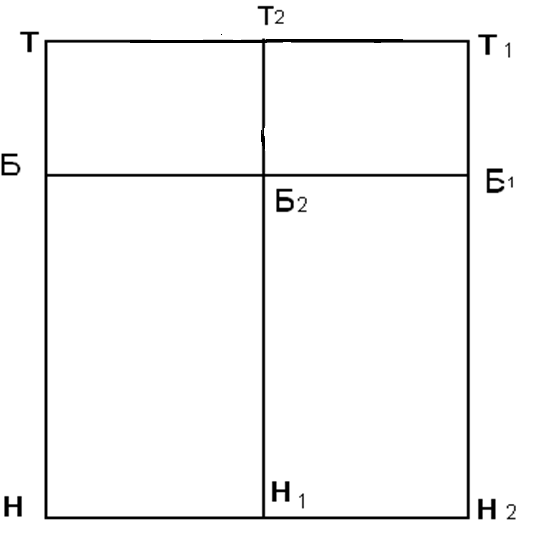 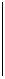 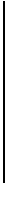 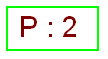 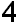 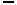 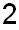 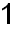 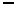 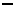 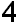 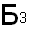 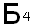 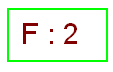 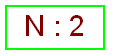 Обведите контур  ЧЕРТЕЖА СПЛОШНОЙ ОСНОВНОЙ ЛИНИЕЙ
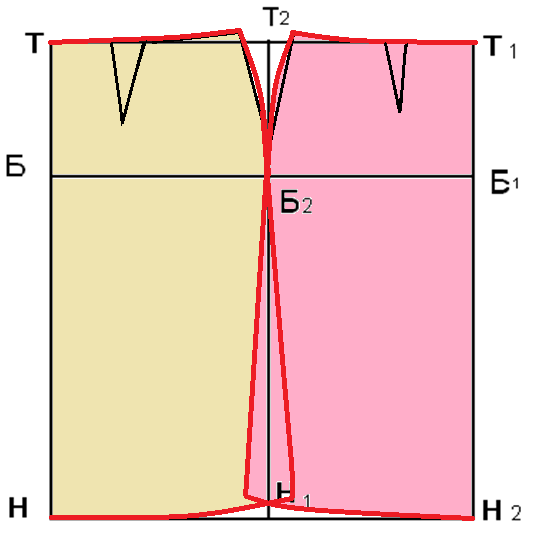 Подведём итоги
Какую цель ставили перед собой?
Научиться снимать мерки для построения чертежа юбки и построить чертеж прямой юбки.
Выполнили план урока?
С какими трудностями (проблемами) вы столкнулись на уроке?
Что необходимо сделать, чтобы их избежать (решить)?
Благодарю за урок